Посвящается дню освобождения города Калинина.
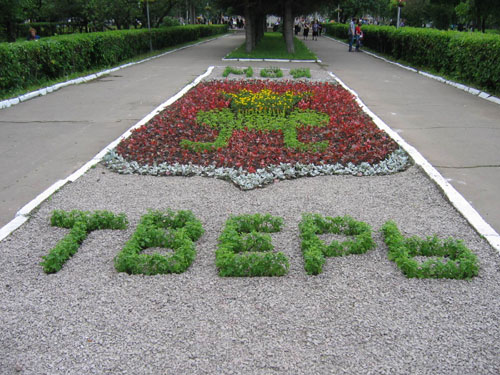 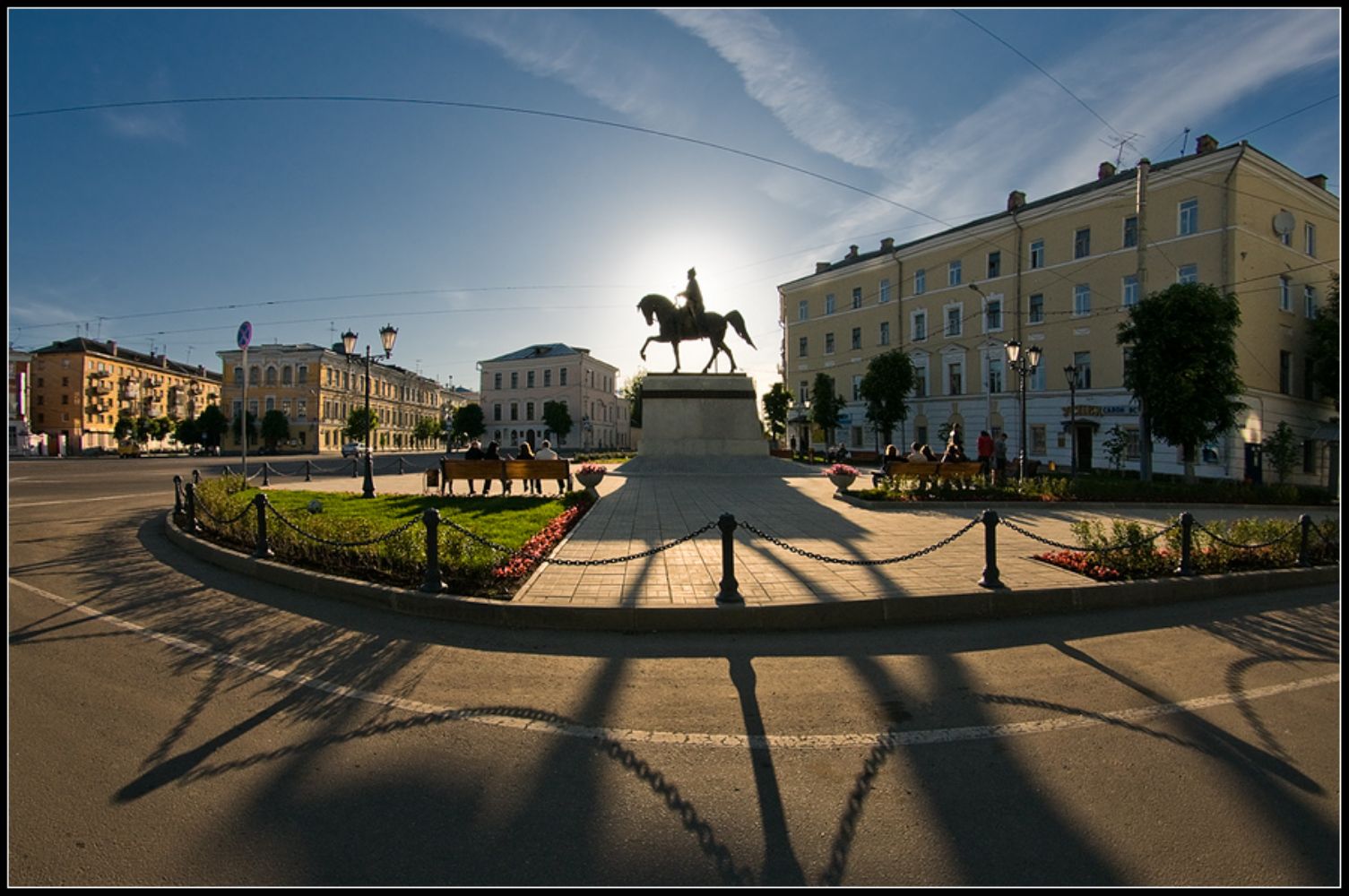 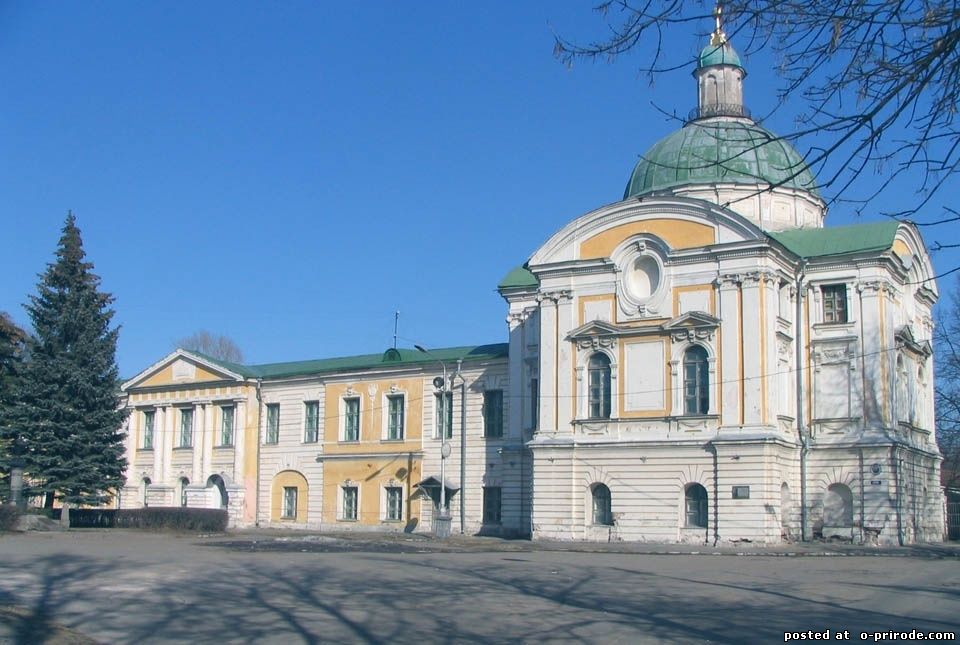 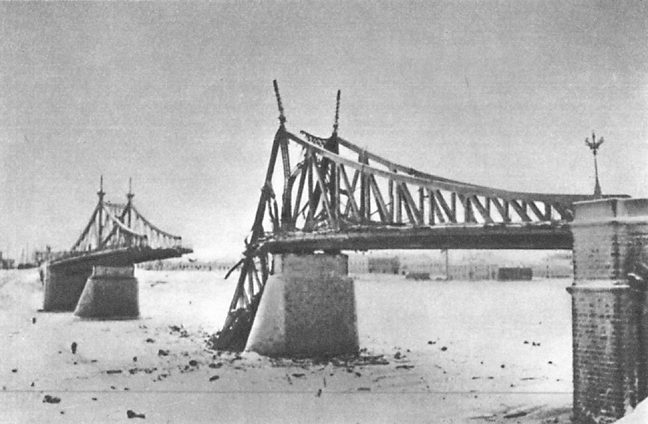 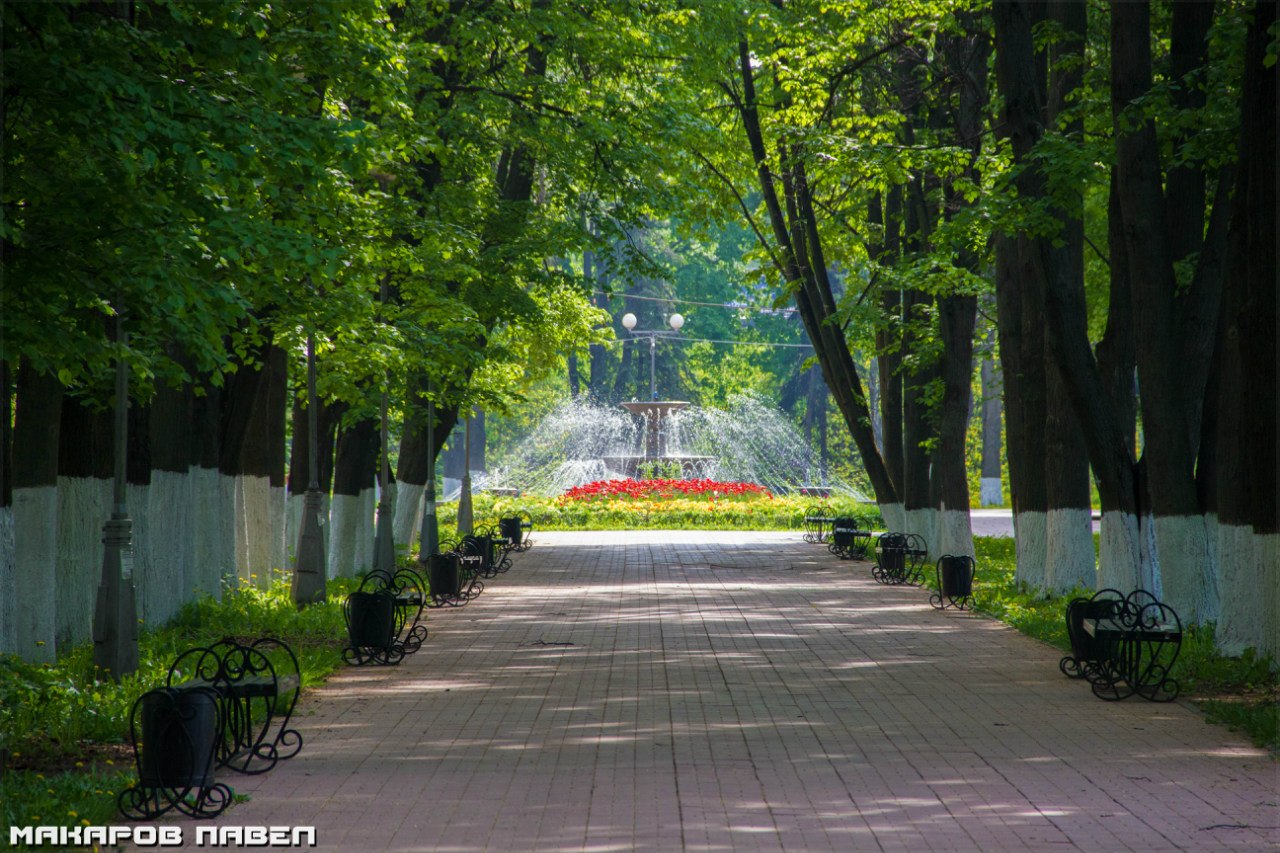 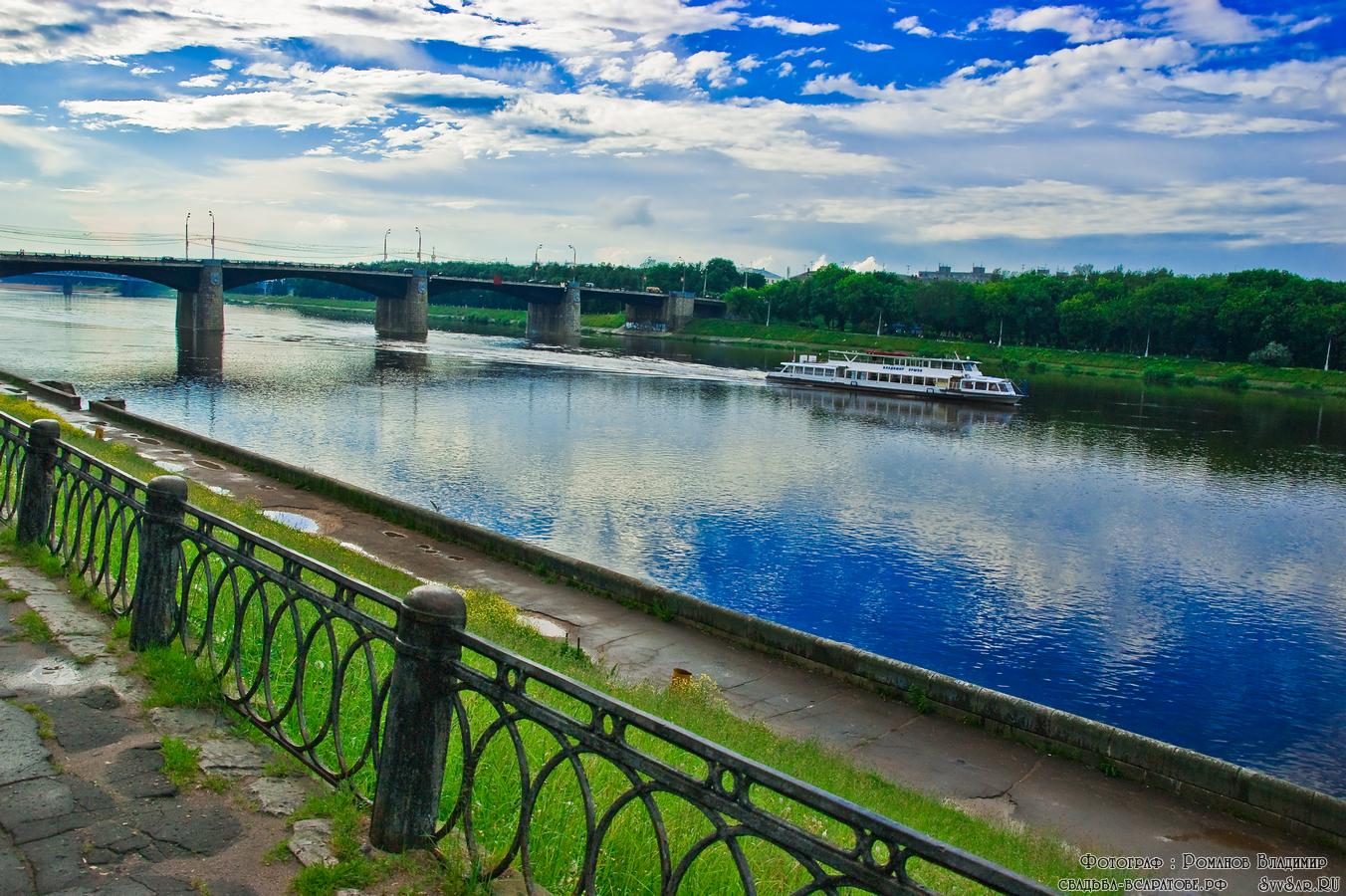 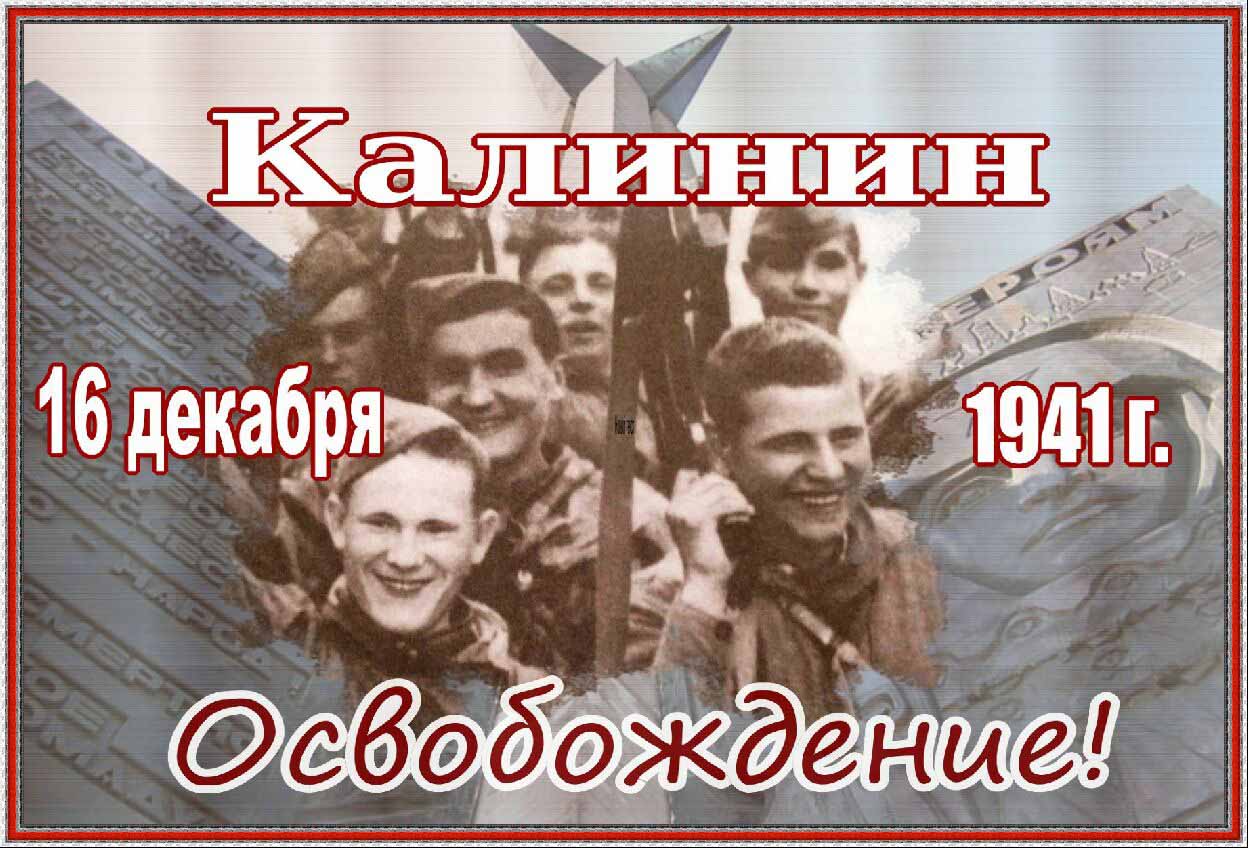 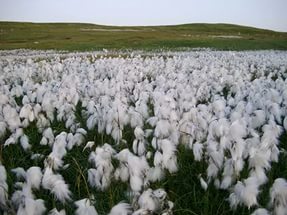 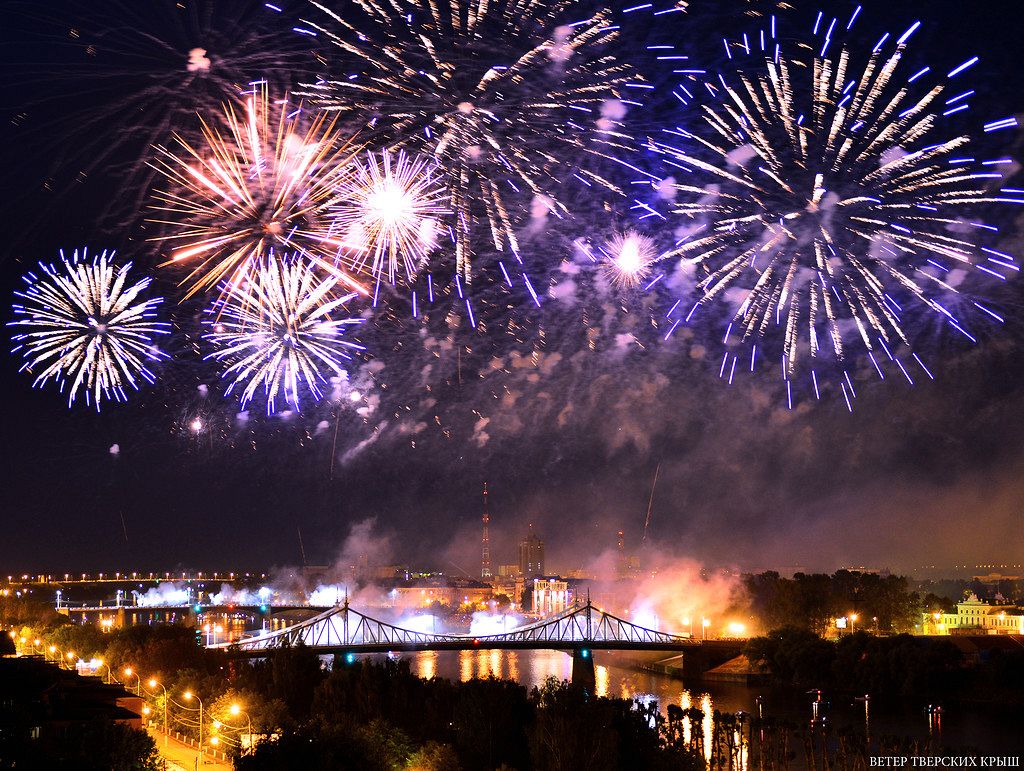 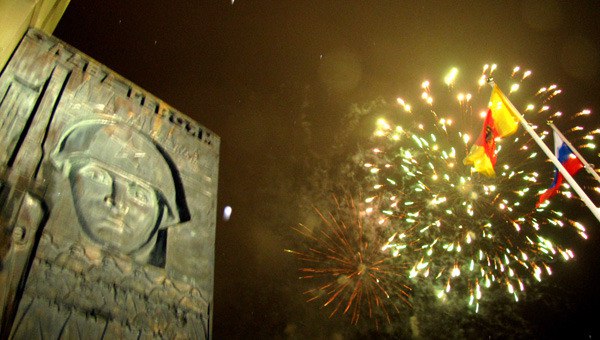 СПАСИБО ДОРОГИМ ВЕТЕРАНАМ ЗА НАШ ЛЮБИМЫЙ ГОРОД ТВЕРЬ.
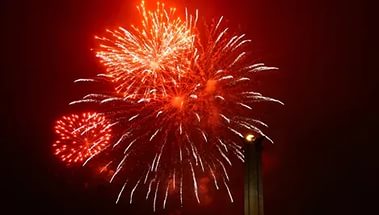